Teaching the holocaust through music in secondary education
Daniel Gale
Shoolman School of Education
Hebrew College
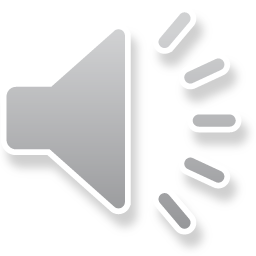 Music in the ClassroomWhat the experts say
General Education – extensive research
 Shapes student values
 Insight in culture from which music arose
 Reinforces lesson content
 Serves as memory aid
Accessible medium to students
Interdisciplinary educational tool
[Speaker Notes: Understanding literature regarding value of music in general education important to Holocaust music education. 

In the field of general education, there exists substantial literature supporting the use of music in the classroom. Experts in the fields of musicology and psychology have documented the effective use of music in teaching history, social justice/responsibility, tolerance and empathy, as well as more general educational outcomes such as reinforcing lesson content, addressing needs of a variety of learning-types, and serving as a memory aid.]
Holocaust Music in the ClassroomWhat the experts say
Music in Holocaust Education – scant research
Study of a composer’s life and work enhances understanding of the Holocaust
Music as historical primary source document
Conveys ideas, values, and emotions
Present ideas, motivations and world-view of victims and oppressors
Music can create a range of feelings and emotional insights that pure information cannot
[Speaker Notes: Relatively little literature on Holocaust music in education. Similar rationales to general ed, with Holocaust-specific rationales included from general Holocaust education which are relevant to the inclusion of music. These rationales are shared by the experts I consulted as well.

Hence, use of music in Holocaust education is supported by the general education and Holocaust education literature.]
Methodology and Research Design
Internet  sources
Educator  survey
59 lesson plans and curricula analyzed
Musical genres used
Purpose for using music
47 survey responses
Cantors Assembly
JEDLAB
USHMM Educators Network
Key Informant Interviews
Dr. Laurence Sherr
Dr. Nick Strimple
Dr. Tamar Reps Freeman
[Speaker Notes: To determine the extent to which and how music is used in secondary school Holocaust education, I collected and analyzed data from over 100 Holocaust education lesson plans and curricula.  Data was accumulated through a comprehensive search of relevant online Holocaust education sites, and survey questions distributed to Holocaust educators. Both internet and survey results were tested against the survey questions in order to establish a common set of data results, upon which conclusions could be collectively based.]
Survey and Web Questions
TYPES OF MUSIC used
Rationales for use
Music from the Camps and Ghettos
Popular Jewish Music of Eastern Europe (i.e. Yiddish or Klezmer music)
Holocaust Memorial Music
German/National Socialist Music from the Era
Classical music of European Jewish composers from the period
Entartete (Degenerate) Musik
Other
To demonstrate how music was used as a form of resistance during the Holocaust
To introduce students to the period, and/or historical background of the Holocaust
As an educational tool for enhanced memory and understanding of subject matter
To create empathy and personal connections with victims of the Holocaust
As an educational tool for interdisciplinary/differentiated instruction
To shape views relative to ideas of social justice, discrimination, and acceptance of others
To create "parallels" to other places and times where genocide occurs
Other
[Speaker Notes: Lots of info here. 
Survey and web sources were queried regarding the types of music used and the rationales for using music.
Genres and Rationales developed from secondary/scholarly sources.
Questions were asked specifically of survey respondents.
Questions were subjectively answered by DSG to music inclusive web-sites based on review of each.]
Cumulative Data Results38.68% of lessons use music
Types of music used
RATIONALES for use
[Speaker Notes: Research results show that approximately 4 in 10 lessons/curricula utilize music as a lens 
through which students can learn about the Holocaust. 

Type of Music Summary % use among music curricula 
1 Music from the Camps and Ghettos 73.17% 
2 Popular Jewish Music of Eastern Europe (i.e. Yiddish or Klezmer music) 43.90% 
3 Holocaust Memorial Music 41.46% 
4 German/National Socialist Music from the Era 19.51% 
5 Classical music of European Jewish composers from the period 21.95% 
6 Entartete (Degenerate) Music  19.51% 
7 Other 26.83% 

Purpose of Music Summary                           
a To demonstrate how music was used as a form of resistance during the Holocaust 70.73% 
b To introduce students to the period, and/or historical background of the Holocaust 63.41% 
c As an educational tool for enhanced memory and understanding of subject matter 34.15% 
d To create empathy and personal connections with victims of the Holocaust 63.41% 
e As an educational tool for interdisciplinary/differentiated instruction 39.02% 
g To shape views relative to ideas of social justice, discrimination, and acceptance of others 36.59% h To create "parallels" to other places and times where genocide occurs 24.39% 
i Other 36.59% (included contemporary music, theme from Schindler’s list, as well as jazz and klezmer (which belong in other categories)]
Summary of top three responses from web and survey data:
TYPES OF MUSIC:
Rationales FOR USE:
Camps/Ghettos 73.17%

Jewish music 43.90%

Memorial music 41.46%
Resistance 70.73%

Empathy 63.41%

Hist. Background  63.41%
“When students sing these songs, they step into the shoes of people they sing about. They feel their pains and joys; they live their hopes and despairs.” R. Chartock
[Speaker Notes: To summarize results, the top three responses for Genres and Rationales are listed here.

Results suggest that music used in the context of Holocaust education has value across a broad spectrum of goals. “Holocaust-specific” goals may include using music to foster an understanding of the unique historical facts of the Holocaust, or creating a relationship and empathy between students and victims of the Holocaust. The data also indicates that music in Holocaust education can serve more universal purposes, such as helping students become good global citizens through an appreciation of the role of diversity, and by fostering understanding about how marginalization and oppression of the “other” can affect society in negative ways

Rosalyn Chartock writes that “[w]hen students sing these songs, they step into the shoes of people they sing about. They feel their pains and joys; they live their hopes and despairs.” Chartock’s quote encapsulates the opinion of most scholars, that exposing students to Holocaust music allows the to create an emotional bond with the victims of the Holocaust, and creates and entrée into the events of the times and actual lives led that other teaching methods may not offer.

By extension, Chodock’s observation suggests that in personalizing the events and people involved in the Holocaust, students cab begin to explore the lessons of the Holocaust on a more universal or global level, and are thus challenged to apply these lessons to their lives and to the world in which they live today.]
From the Individual to the Universal
Holocaust -specific
goals
Global/universal goals
“…the central value of music in the ghetto was its vital human expression. Within an inhuman environment, the voice that continued to sing…became the cry of the inmates for recognitions as human beings…” 
Gila Flam, Singing for Survival: Songs of the Lodz Ghetto
“Through the example of music in the Holocaust, students will be led to understand how marginalization, hatred, and oppression create barriers between people.”
KSU Global Learning Initiative/Laurence Sherr
[Speaker Notes: This leads to perhaps the most significant conclusion I reached from my study:

In addition to conclusions reached on the basis of the data, my discussions with key informants/experts in field of Holocaust music education curriculum development agree that effective use of music in Holocaust education takes students from an understanding of the specific events of the Holocaust to a more universal application of learning outcomes.

The quotations by Gila Flam and Laurence Sherr represent views of both the Holocaust-specific and more global learning outcomes base on the use of music in the study of the Holocaust.

On one level, Holocaust music is a valuable tool to further historical understanding related specifically to the Holocaust, and to create empathy among listeners for its victims. 

In more universal terms, music from the Holocaust also serves to create an emotional connection and empathy among listeners for the victims of genocide, racism and other forms of social injustice, of which the events of the Holocaust are perhaps the most extreme example in Western civilization.]
Defiant Requiem in the classroom teaches students about…
Life in Terezin.

A historical event in Terezin

Music as Resistance
Music as Propaganda

Creating emotional bond between  student and victims
[Speaker Notes: I’d like very briefly to introduce you to one example of the effective use of music in Holocaust education.

Overview of Defiant Requiem – historical event at Terezin and recreation through Defiant Requiem.

Through a presentation of the background and events leading to the performance of Verdi’s Requiem by the prisoners of Terezin – including appropriate historical information regarding the Holocaust in general, the Defiant Requeim curriculum presents the following Essential Questions and Enduring Understandings:]
From Defiant Requiem Curriculum
Essential Questions:

• What is a requiem mass?
• What were Rafael Schächter and his Jewish singers
trying to communicate to each other about the fate
of the Nazis as they were rehearsing and performing
Verdi’s Requiem?
• In what ways does music help people cope with
challenges in their lives?
Enduring Understandings

• A requiem mass is a Catholic mass for the dead, which has inspired composers to create beautiful music for over more than 1,200 years.
• At Terezín, music provided the prisoners a unique kind of soulful nourishment while their bodies were suffering from hunger and illness; it was a form of resistance to Nazi oppression.
• Performances of Verdi’s Requiem Mass in Terezín were a reminder that people can be courageous and uphold their dignity, even in the face of unspeakable suffering and torment.
[Speaker Notes: As one example of how music in the classroom can reinforce both historical and global messages, the Defiant Requiem curriculum creates an emotional bond between students and the musicians and prisoners of Terezin by exploring a specific musical event from the Holocaust. It presents music as means of “spiritual nourishment or resistance” not only for victims of the Holocaust, but for any oppressed people. The curriculum also explores the use of music and art as a political tool, such as was used by the Nazis – not only in their allowing the Requiem to be performed at Terezin, but also in the large context of how the Reich used music as an effective means of reinforcing its values and goals among the German citizenry. 

Essential Questions:
• What is a requiem mass?
• What were Rafael Schächter and his Jewish singers
trying to communicate to each other about the fate
of the Nazis as they were rehearsing and performing
Verdi’s Requiem?
• In what ways does music help people cope with
challenges in their lives?

Enduring Understandings
• A requiem mass is a Catholic mass for the dead, which
has inspired composers to create beautiful music for
over more than 1,200 years.
• At Terezín, music provided the prisoners a unique
kind of soulful nourishment while their bodies were
suffering from hunger and illness; it was a form of
resistance to Nazi oppression.
• Performances of Verdi’s Requiem Mass in Terezín were
a reminder that people can be courageous and uphold
their dignity, even in the face of unspeakable suffering
and torment.




Terezín (Theresienstadt, in German)
The fortress of Terezín outside of Prague, Czechoslovakia,
was renamed Theresienstadt by the Germans when they
turned it into a camp for Czech Jews and for others from
Germany, Austria, Hungary, Poland, the Netherlands, and
Denmark. It was part ghetto, part labor camp, part collection
center prior to deportation to death camps. As in other
camps, the prisoners, especially the elderly, endured slow
deaths from malnutrition; they suffered from poor sanitary
conditions and lack of medical attention.
However, Terezín was unique among concentration camps
in several ways. First, the prisoners at Terezín were determined
to maintain their humanity and culture in the face of
the degradations of camp life and the threat of deportation
by participating in a vast array of activities. Thousands of
lectures and concerts took place. They staged theatrical performances
and maintained a lending library of books they
had brought with them. They secretly educated the children,
although school was forbidden for them. Artists recorded
the sights of Terezín in their work, much of which has survived.
While there were occasional music performances at
other camps, Terezín had an organization to schedule events
and venues. (With only one piano for a thousand concerts,
such organization was definitely necessary.)
 
 The second way Terezín was unique is that the Nazis used
Theresienstadt as a propaganda weapon, advertising it as
a “spa town” for Jews, and allowing the Red Cross to visit
in 1944. In an elaborate hoax, the Germans beautified the
camp, planted gardens, and renovated barracks before the
Red Cross officials arrived. They staged children’s games
and various cultural events during the Red Cross visit to
deceive them into thinking the Jews in Terezín were being
well treated. After the Red Cross left, deportations to death
camps resumed. In all, according to the U.S. Holocaust
Museum, of the 140,000 Jews transferred to Theresienstadt,
nearly 90,000 were deported to extermination camps or
other ghettos, where they almost certainly died. About 33,000
died in Theresienstadt itself from disease and starvation.2
The camp was handed over by the Nazis to the Red Cross
in May 1945, a few days before the Red Army arrived.
 
 
 
 
 
 
Requiem at Terezin
Verdi’s Requiem was performed in the Terezín concentration
camp in late 1943 under the direction of Rafael Schächter,
an accomplished 38-year-old pianist and conductor. He
was recognized as one of the foremost musicians among the
many gifted artists held in this camp for Jewish prisoners.
After months of efforts, Schächter succeeded in organizing a
performance of Verdi’s Requiem, with four soloists, a choir
of 150 singers, one piano, and one, sometimes two, pianists.
The Requiem was performed a total of 16 times; for the final
performance, the audience included about 200 of the concentration
camp population, representatives of the International
Red Cross, the Nazis who controlled Terezín, and Nazi officials
who came from Prague and Berlin to accompany the
Red Cross on this visit. For the Jewish performers, singing
the words of the Requiem, especially the Dies irae, was a
form of spiritual resistance. To us today who know the fate
of these prisoners, it seems as if they were also singing their
own funeral service, as most of them would be transported to
Auschwitz to their deaths in the gas chambers.
 


Terezín (Theresienstadt, in German)
The fortress of Terezín outside of Prague, Czechoslovakia,
was renamed Theresienstadt by the Germans when they
turned it into a camp for Czech Jews and for others from
Germany, Austria, Hungary, Poland, the Netherlands, and
Denmark. It was part ghetto, part labor camp, part collection
center prior to deportation to death camps. As in other
camps, the prisoners, especially the elderly, endured slow
deaths from malnutrition; they suffered from poor sanitary
conditions and lack of medical attention.
However, Terezín was unique among concentration camps
in several ways. First, the prisoners at Terezín were determined
to maintain their humanity and culture in the face of
the degradations of camp life and the threat of deportation
by participating in a vast array of activities. Thousands of
lectures and concerts took place. They staged theatrical performances
and maintained a lending library of books they
had brought with them. They secretly educated the children,
although school was forbidden for them. Artists recorded
the sights of Terezín in their work, much of which has survived.
While there were occasional music performances at
other camps, Terezín had an organization to schedule events
and venues. (With only one piano for a thousand concerts,
such organization was definitely necessary.)
 
 The second way Terezín was unique is that the Nazis used
Theresienstadt as a propaganda weapon, advertising it as
a “spa town” for Jews, and allowing the Red Cross to visit
in 1944. In an elaborate hoax, the Germans beautified the
camp, planted gardens, and renovated barracks before the
Red Cross officials arrived. They staged children’s games
and various cultural events during the Red Cross visit to
deceive them into thinking the Jews in Terezín were being
well treated. After the Red Cross left, deportations to death
camps resumed. In all, according to the U.S. Holocaust
Museum, of the 140,000 Jews transferred to Theresienstadt,
nearly 90,000 were deported to extermination camps or
other ghettos, where they almost certainly died. About 33,000
died in Theresienstadt itself from disease and starvation.2
The camp was handed over by the Nazis to the Red Cross
in May 1945, a few days before the Red Army arrived.
 
 
 
 
 
 
Requiem at Terezin
Verdi’s Requiem was performed in the Terezín concentration
camp in late 1943 under the direction of Rafael Schächter,
an accomplished 38-year-old pianist and conductor. He
was recognized as one of the foremost musicians among the
many gifted artists held in this camp for Jewish prisoners.
After months of efforts, Schächter succeeded in organizing a
performance of Verdi’s Requiem, with four soloists, a choir
of 150 singers, one piano, and one, sometimes two, pianists.
The Requiem was performed a total of 16 times; for the final
performance, the audience included about 200 of the concentration
camp population, representatives of the International
Red Cross, the Nazis who controlled Terezín, and Nazi officials
who came from Prague and Berlin to accompany the
Red Cross on this visit. For the Jewish performers, singing
the words of the Requiem, especially the Dies irae, was a
form of spiritual resistance. To us today who know the fate
of these prisoners, it seems as if they were also singing their
own funeral service, as most of them would be transported to
Auschwitz to their deaths in the gas chambers.]
Requiem Translations
Dies Irae – Day of wrath
Libera me – deliver me
Day of wrath! O day of mourning!See fulfilled the prophets' warning,Heaven and earth in ashes burning!
The day of wrath, that dayWill dissolve the world in ashesAs foretold by David and the sibyl!
Deliver me, O Lord, from death eternal on that fearful day,when the heavens and the earth shall be moved,when thou shalt come to judge the world by fire….That day, day of wrath, calamity, and misery, day of great and exceeding bitterness,when thou shalt come to judge the world by fire.Rest eternal grant unto them, O Lord: and let light perpetual shine upon them.
[Speaker Notes: Requiem Mass texts from movements excerpted in Defiant Requiem.]
Defiant Requiemin the classroom
Conductor Raphael Schӓchter to his choir, 
“We will sing to the Nazis what we cannot say to them.”
[Speaker Notes: At 00:36
Text of Dies Irae and Libera me…
Dies Irae
Dies iræ, dies illa,Solvet sæclum in favilla:Teste David cum Sibylla.

Day of wrath! O day of mourning!See fulfilled the prophets' warning,Heaven and earth in ashes burning!
The day of wrath, that dayWill dissolve the world in ashesAs foretold by David and the sibyl!
  
 
Libera Me
Libera me, Domine, de morte æterna, 
in die illa tremenda:Quando cœli movendi sunt et terra.Dum veneris iudicare sæculum per ignem.Tremens factus sum ego, et timeo, dum discussio venerit, atque ventura ira.Quando cœli movendi sunt et terra.Dies illa, dies iræ, calamitatis et miseriæ, dies magna et amara valde.Dum veneris iudicare sæculum per ignem.Requiem æternam dona eis, Domine: et lux perpetua luceat eis.

Deliver me, O Lord, from death eternal on that fearful day,when the heavens and the earth shall be moved,when thou shalt come to judge the world by fire.I am made to tremble, and I fear, till the judgment be upon us, and the coming wrath,when the heavens and the earth shall be moved.That day, day of wrath, calamity, and misery, day of great and exceeding bitterness,when thou shalt come to judge the world by fire.Rest eternal grant unto them, O Lord: and let light perpetual shine upon them.]